xkcd.com/208
Regex comic
http://xkcd.com/208


Cleverbot video
http://www.youtube.com/watch?v=WnzlbyTZsQY
CORpus analysis
David Kauchak
NLP – Fall 2014
Administrivia
Assignment 0

Assignment 1 out
due Thursday 11th
no code submitted, but will require coding
Will require some command-line work

Reading

CS lab accounts

Send videos…
NLP models
How do people learn/acquire language?
NLP models
A lot of debate about how human’s learn language
Rationalist (e.g. Chomsky)
Empiricist

From my perspective (and many people who study NLP)…
I don’t care :)

Strong AI vs. weak AI: don’t need to accomplish the task the same way people do, just the same task
Machine learning
Statistical NLP
Vocabulary
Word
a unit of language that native speakers can identify
words are the blocks from which sentences are made
Sentence
a string of words satisfying the grammatical rules of a language
Document
A collection of sentences
Corpus
A collection of related texts
Corpus examples
Any you’ve seen or played with before?
Corpus characteristics
What are some defining characteristics of corpora?
Corpus characteristics
monolingual vs. parallel
language
annotated (e.g. parts of speech, classifications, etc.)
source (where it came from)
size
Corpus examples
Linguistic Data Consortium
http://www.ldc.upenn.edu/Catalog/byType.jsp

Dictionaries 
WordNet – 206K English words
CELEX2 – 365K German words

Monolingual text
Gigaword corpus
4M documents (mostly news articles)
1.7 trillion words
11GB of data (4GB compressed)
Enron e-mails
517K e-mails
Corpus examples
Monolingual text continued
Twitter
Chatroom
Many non-English resources

Parallel data
~10M sentences of Chinese-English and Arabic-English
Europarl
~1.5M sentences English with 10 different languages
200K sentences of English Wikipedia—Simple English Wikipedia
Corpus examples
Annotated
Brown Corpus
1M words with part of speech tag
Penn Treebank
1M words with full parse trees annotated
Other treebanks
Treebank refers to a corpus annotated with trees (usually syntactic)
Chinese: 51K sentences
Arabic: 145K words
many other languages…
BLIPP: 300M words (automatically annotated)
[Speaker Notes: Many other data]
Corpora examples
Many others…
Spam and other text classification
Google n-grams
2006 (24GB compressed!)
13M unigrams
300M bigrams
~1B 3,4 and 5-grams
Speech
Video (with transcripts)
Corpus analysis
Corpora are important resources

Often give examples of an NLP task we’d like to accomplish

Much of NLP is data-driven!

A common and important first step to tackling many problems is analyzing the data you’ll be processing
Corpus analysis
What types of questions might we want to ask?
How many…
documents, sentences, words

On average, how long are the:
documents, sentences, words

What are the most frequent words? pairs of words?

How many different words are used?

Data set specifics, e.g. proportion of different classes?

…
Corpora issues
Somebody gives you a file and says there’s text in it

Issues with obtaining the text?
text encoding
language recognition
formatting (e.g. web, xml, …)
misc. information to be removed
header information
tables, figures
footnotes
A rose by any other name…
Word
a unit of language that native speakers can identify
words are the blocks from which sentences are made

Concretely:
We have a stream of characters
We need to break into words
What is a word?
Issues/problem cases?
Word segmentation/tokenization?
Tokenization issues: ‘
Finland’s capital…
?
Tokenization issues: ‘
Finland’s capital…
Finland ‘ s
Finland
Finland ‘s
Finlands
Finland s
Finland’s
What are the benefits/drawbacks?
Tokenization issues: ‘
Aren’t we …
?
Tokenization issues: ‘
Aren’t we …
Arent
Aren’t
Are n’t
Aren t
Are not
Tokenization issues: hyphens
Hewlett-Packard
state-of-the-art
lower-case
co-education
take-it-or-leave-it
26-year-old
?
Tokenization issues: hyphens
Hewlett-Packard
state-of-the-art
co-education
lower-case
Keep as is
merge together
HewlettPackard
stateoftheart

Split on hyphen
lower case
co education
What are the benefits/drawbacks?
More tokenization issues
Compound nouns: San Francisco, Los Angelos, …
One token or two?
Numbers
Examples
Dates: 3/12/91
Model numbers: B-52
Domain specific numbers: PGP key - 324a3df234cb23e
Phone numbers: (800) 234-2333
Scientific notation: 1.456 e-10
Tokenization: language issues
Lebensversicherungsgesellschaftsangestellter
‘life insurance company employee’
Opposite problem we saw with English (San Francisco)

German compound nouns are not segmented

German retrieval systems frequently use a compound splitter module
Tokenization: language issues
莎拉波娃现在居住在美国东南部的佛罗里达。
Where are the words?
thisissue
Many character based languages (e.g. Chinese) have no spaces between words
A word can be made up of one or more characters
There is ambiguity about the tokenization, i.e. more than one way to break the characters into words
Word segmentation problem
can also come up in speech recognition
Word counts: Tom Sawyer
How many words?
71,370 total
8,018 unique

Is this a lot or a little?  How might we find this out?
Random sample of news articles: 11K unique words

What does this say about Tom Sawyer?
Simpler vocabulary (colloquial, audience target, etc.)
Word counts
What are the most frequent words?

What types of words are most frequent?
Word counts
8K words in vocab
71K total occurrences

how many occur once? twice?
Zipf’s “Law”
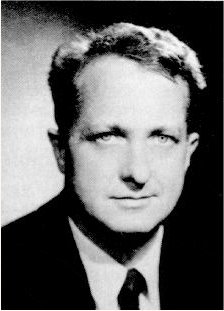 The frequency of the occurrence of a word is inversely proportional to its frequency of occurrence ranking

Their relationship is log-linear, i.e. when both are plotted on a log scale, the graph is a straight line
George Kingsley Zipf 
1902-1950
Zipf’s law
At a high level:
a few words occur very frequently
a medium number of elements have medium frequency
many words occur very infrequently
Zipf’s law
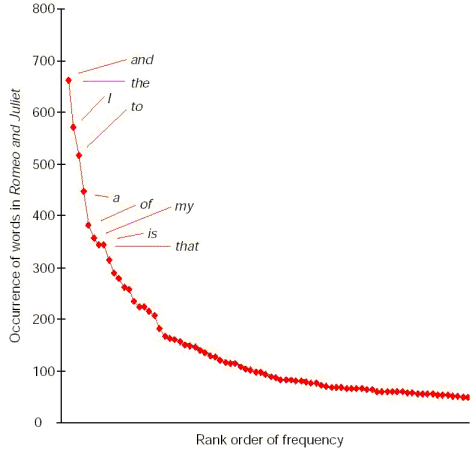 The product of the frequency of words (f) and their rank (r) is approximately constant

Constant is corpus dependent, but generally grows roughly linearly with the amount of data
Zipf Distribution
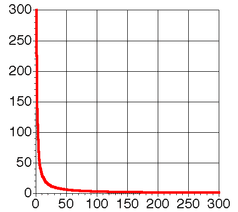 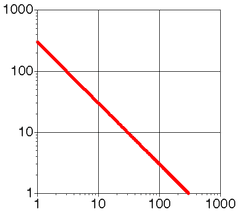 Illustration by Jacob Nielsen
Zipf’s law: Brown corpus
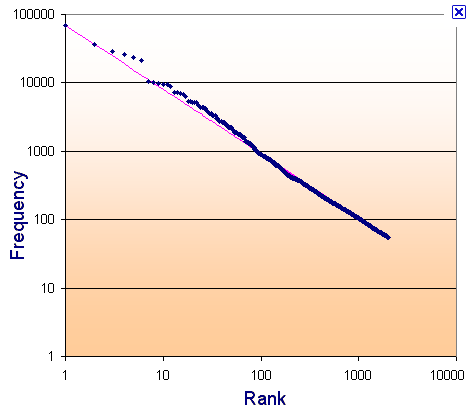 log
log
Zipf’s law: Tom Sawyer
Zipf’s law: Tom Sawyer
Zipf’s law: Tom Sawyer
Zipf’s law: Tom Sawyer
Zipf’s law: Tom Sawyer
Zipf’s law: Tom Sawyer
Zipf’s law: Tom Sawyer
What does this imply about C/zipf’s law?  How would you pick C?
[Speaker Notes: It’s more of a “rule of thumb”, than a “law”
Often, estimate C using linear regression (fit a line to the data)]
Sentences
Sentence
a string of words satisfying the grammatical rules of a language

Sentence segmentation
How do we identify a sentence?
Issues/problem cases?
Approach?
Sentence segmentation: issues
A first answer:
something ending in a: . ? !
gets 90% accuracy
Dr. Dave gives us just the right amount of homework.
Abbreviations can cause problems
Sentence segmentation: issues
A first answer:
something ending in a: . ? !
gets 90% accuracy
The scene is written with a combination of unbridled passion and sure-handed control:  In the exchanges of the three characters and the rise and fall of emotions, Mr. Weller has captured the heartbreaking inexorability of separation.
sometimes: : ; and – might also denote a sentence split
Sentence segmentation: issues
A first answer:
something ending in a: . ? !
gets 90% accuracy
“You remind me,” she remarked, “of your mother.”
Quotes often appear outside the ending marks
Sentence segmentation
Place initial boundaries after: . ? !

Move the boundaries after the quotation marks, if they follow a break

Remove a boundary following a period if:
it is a known abbreviation that doesn’t tend to occur at the end of a sentence (Prof., vs.)
it is preceded by a known abbreviation and not followed by an uppercase word
Sentence length
What is the average sentence length, say for news text?
23
Regular expressions
Regular expressions are a very powerful tool to do string matching and processing

Allows you to do things like:
Tell me if a string starts with a lowercase letter, then is followed by 2 numbers and ends with “ing” or “ion”
Replace all occurrences of one or more spaces with a single space
Split up a string based on whitespace or periods or commas or …
Give me all parts of the string where a digit is proceeded by a letter and then the ‘#’ sign
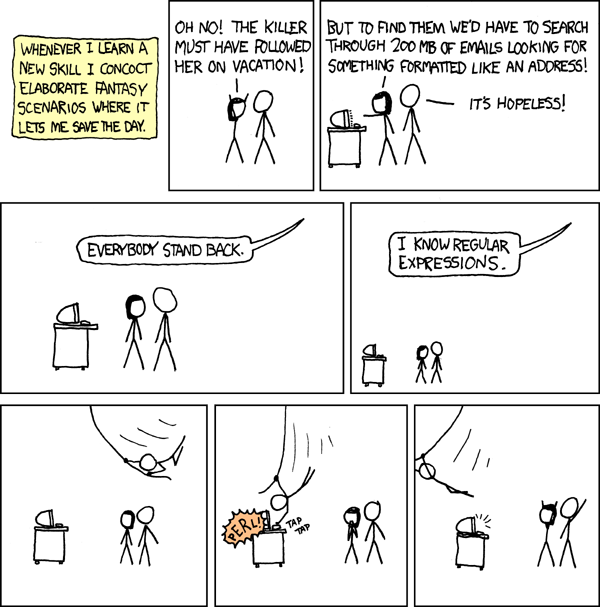 http://xkcd.com/208/
Regular expressions: literals
We can put any string in a regular expression
/test/
matches any string that has “test” in it
/this class/
matches any string that has “this class” in it
/Test/
case sensitive: matches any string that has “Test” in it
Regular expressions: character classes
A set of characters to match:
put in brackets: []
[abc] matches a single character a or b or c

For example:
/[Tt]est/
matches any string with “Test” or “test” in it

Can use – to represent ranges
[a-z] is equivalent to [abcdefghijklmnopqrstuvwxyz]
[A-D] is equivalent to [ABCD]
[0-9] is equivalent to [0123456789]
Regular expressions: character classes
For example:
/[0-9][0-9][0-9][0-9]/
matches any four digits, e.g. a year

Can also specify a set NOT to match
^ means all character EXCEPT those specified
[^a]  all characters except ‘a’
[^0-9] all characters except numbers
[^A-Z] not an upper case letter
Regular expressions: character classes
Meta-characters (not always available)
\w - word character (a-zA-Z_0-9)
\W - non word-character (i.e. everything else)
\d - digit (0-9)
\s - whitespace character (space, tab, endline, …)
\S - non-whitespace
\b matches a word boundary (whitespace, beginning or end of line)
. - matches any character
For example
/19\d\d/
would match any 4 digits starting with 19

/\s/
matches anything with a whitespace (space, tab, etc)

/\s[aeiou]..\s/
any three letter word that starts with a vowel
Regular expressions: repetition
* matches zero or more of the preceding character
/ba*d/
matches any string with:
bd
bad
baad
baaad
/A.*A/
matches any string starts and ends with A

+ matches one or more of the preceding character
/ba+d/
matches any string with
bad
baad
baaad
baaaad
Regular expressions: repetition
? zero or 1 occurrence of the preceding
/fights?/
matches any string with “fight” or “fights” in it

{n,m} matches n to m inclusive
/ba{3,4}d/
matches any string with
baaad
baaaad
Regular expressions: beginning and end
^ marks the beginning of the line
$ marks the end of the line

/test/
test can occur anywhere
/^test/
must start with test
/test$/
must end with test
/^test$/
must be exactly test
Regular expressions: repetition revisited
What if we wanted to match:
This is very interesting
This is very very interesting
This is very very very interesting

Would /This is very+ interesting/ work?
No… + only corresponds to the ‘y’
/This is (very )+interesting/
Regular expressions: disjunction
| has the lowest precedence and can be used
/cats|dogs/
matches:
cats
dogs
does NOT match:
catsogs
Regular expressions: disjunction
We want to match:
I like cats
I like dogs

Does /^I like cats|dogs$/ work?
No! Matches:
I like cats
dogs
Solution?
Regular expressions: disjunction
We want to match:
I like cats
I like dogs

/^I like (cats|dogs)$/
matches:
I like cats
I like dogs
Some examples
All strings that start with a capital letter
IP addresses
255.255.122.122
Matching a decimal number
All strings that end in ing

All strings that end in ing or ed
All strings that begin and end with the same character
Some examples
All strings that start with a capital letter
/^[A-Z]/
IP addresses
/\b\d{1,3}\.\d{1,3}\.\d{1,3}\.\d{1,3}\b/
Matching a decimal number
/[-+]?[0-9]*\.?[0-9]+/
All strings that end in ing
/ing$/
All strings that end in ing or ed
/ing|ed$/
Regular expressions: memory
All strings that begin and end with the same character

Requires us to know what we matched already

()
used for precedence
also records a matched grouping, which can be referenced later

/^(.).*\1$/
all strings that begin and end with the same character
Regular expression: memory
/She likes (\w+) and he likes \1/

We can use multiple matches
/She likes (\w+) and (\w+) and he also likes \1 and \2/
Regular expressions: substitution
Most languages also allow for substitution
s/banana/apple/
substitute first occurrence banana for apple
s/banana/apple/g
substitute all occurrences (globally)
s/^(.*)$/\1 \1/
duplicate the string, separated by a space
s/\s+/ /g
substitute multiple spaces to a space
Regular expressions by language
Java: as part of the String class
String s = “this is a test”
s.matches(“test”)
s.matches(“.*test.*”)
s.matches(“this\\sis .* test”)
s.split(“\\s+”)
s.replaceAll(“\\s+”, “ “);
Be careful, matches must match the whole string (i.e. an implicit ^ and $)
Regular expressions by language
Java: java.util.regex
Full regular expression capabilities
Matcher class: create a matcher and then can use it
String s = “this is a test”
Pattern pattern = Pattern.compile(“is\\s+”)
Matcher matcher = pattern.matcher(s)

matcher.matches()
matcher.find()
matcher.replaceAll(“blah”)
matcher.group()
Regular expressions by language
Python:
import re

s = “this is a test”
p = re.compile(“test”)
p.match(s)

p = re.compile(“.*test.*”)
re.split(‘\s+’, s)
re.sub(‘\s+’, ‘ ‘, s)
Regular expressions by language
perl:
$s = “this is a test”
$s =~ /test/
$s =~ /^test$/
$s =~ /this\sis .* test/
split /\s+/, $s
$s =~ s/\s+/ /g
Regular expression by language
grep
command-line tool for regular expressions (general regular expression print/parser)
returns all lines that match a regular expression
grep “@” twitter.posts
grep “http:” twiter.posts
can’t used metacharacters (\d, \w), use [] instead
Often want to use “grep –E” (for extended syntax)
Regular expression by language
sed
another command-line tool that uses regexs to print and manipulate strings
very powerful, though we’ll just play with it
Most common is substitution:
sed “s/ is a / is not a /g” twitter.posts
sed “s/  */ /g” twitter.posts
sed doesn’t have +, but does have *
Can also do things like delete all that match, etc.
Regular expression resources
General regular expressions:
Ch 2.1 of the book
http://www.regular-expressions.info/
good general tutorials
many language specific examples as well

Java
http://download.oracle.com/javase/tutorial/essential/regex/
See also the documentation for java.util.regex

Python
http://docs.python.org/howto/regex.html
http://docs.python.org/library/re.html
Regular expression resources
Perl
http://perldoc.perl.org/perlretut.html
http://perldoc.perl.org/perlre.html

grep
See the write-up at the end of Assignment 1
http://www.panix.com/~elflord/unix/grep.html

sed
See the write-up at the end of Assignment 1
http://www.grymoire.com/Unix/Sed.html
http://www.panix.com/~elflord/unix/sed.html